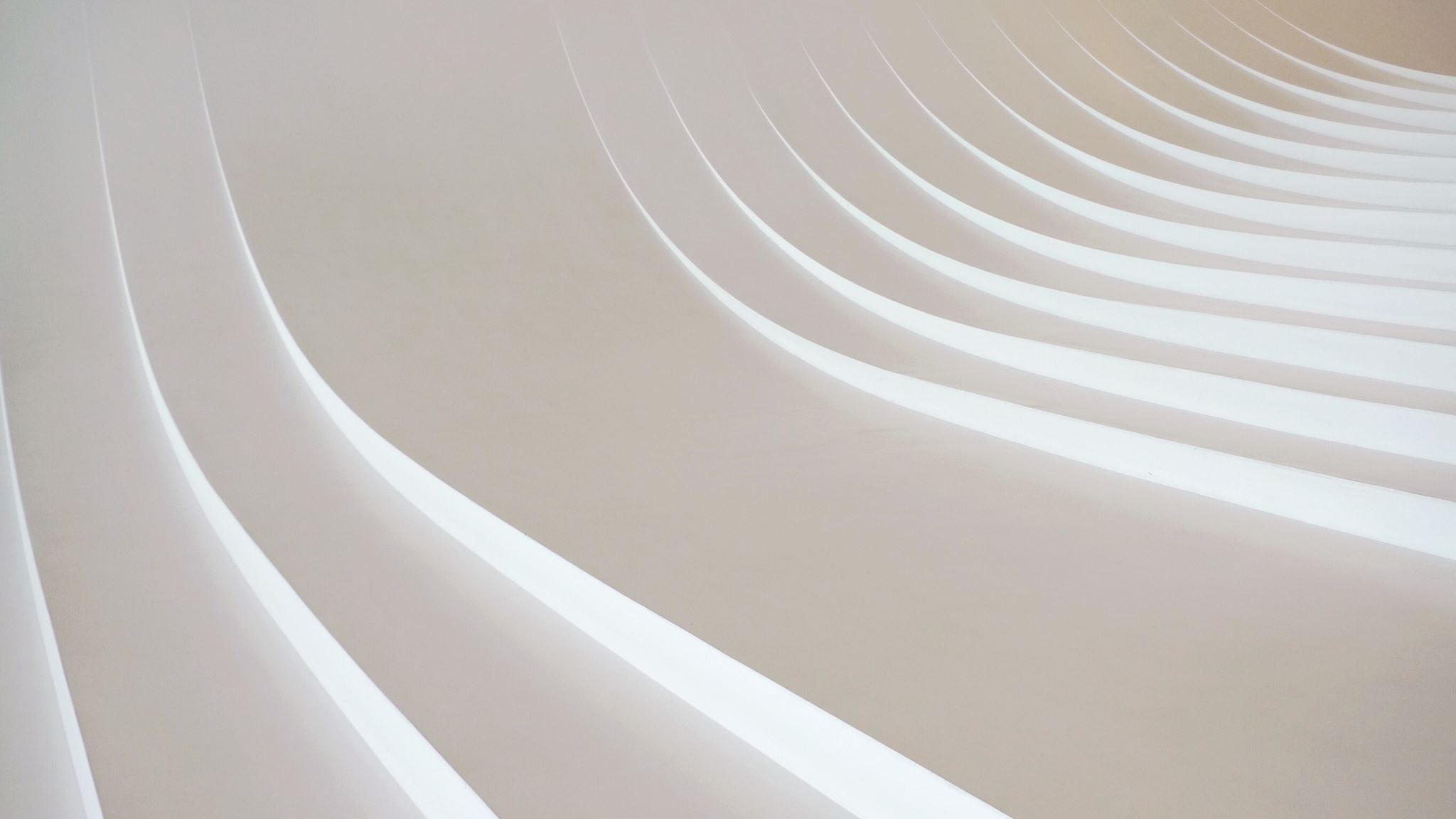 PREGLED POVIJESNOG    RAZVOJA OŠ ZAMET
Počeci…
O povijesnom pregledu i razvoju školstva u Zametu napisano je već dosta redaka relevantnih zapisa, stoga će naš presjek pratiti taj tijek, referirajući se na činjenice nastale kao rezultat istraživanja brojnih entuzijasta koji su svojim doprinosom osvijetlili bogatstvo pedagoškog rada na zametskom području. U istraživanju i verificiranju povijesnih podataka značajnu su ulogu imale i Spomenice, odnosno Ljetopisi naše Škole, u kojima su sustavno i detaljno sačuvane činjenice bitne za djelovanje i razvoj ove odgojno-obrazovne ustanove.
Otkad se u Zapisniku sjednice Općinskog zastupstva od 29. svibnja 1890. pojavio prvi trag razmatranja mjesta za ustanovljenje pučke učione za sela Sv. Križ, Zamet i okolicu, preko imenovanja Frana Rubeše za ravnajućeg učitelja novoustrojene mješovite pučke škole i početka njenog rada 7. rujna 1891. godine, pa do današnjih dana, prošlo je stotinu trideset godina kontinuiranog rada osnovnoškolske prosvjetne ustanove u Zametu.
Na početku svog djelovanja školska je ustanova bila smještena u zgradi obitelji Jardas. Obzirom da je tijekom godina gđa Marija ud. Jardas željela prodati zgradu, razmišljalo se o otkupu iste, za što općina nije imala sredstava pa je uzela i kredit kako bi se nastava mogla neometano održavati u istom prostoru. Čitavo je vrijeme bila prisutna težnja da se iznađe adekvatniji prostor, no ponajviše zbog ograničenih financija, ta je zamisao bila teško ostvariva. Ipak, nastava se odvijala vrlo kvalitetno, bazirajući se na neiscrpnom entuzijazmu školskih učitelja, posebice Frana Rubeše koji je osmislio i školski vrt u kojem će učenici povezati teoriju i praksu učenja. Školska je zgrada tijekom godina nadograđivana, a iz „Godišnjeg izvještaja pučkih škola“ kastavske općine za školsku 1904./1905. godinu saznajemo i da je školska ustanova proširena u dvorazrednu mješovitu pučku školu. Povećanjem broja stanovništva, potrebe za adekvatnim prostorom konstantno su rasle pa se počelo razmatrati i mogućnost ustanovljenja školske ustanove i za područje Kantride.
Prvi svjetski rat…
Tijekom Prvog svjetskog rata škola ne prestaje s djelovanjem. Obzirom da je velik broj muškaraca unovačen, žene i djeca uključuju se u pripomoć, počevši od sakupljanja dobrovoljnih priloga pa do nabave vune od koje su se izrađivale kape i rukavice za vojnike na bojnim poljima. Sačuvane Razrednice (današnje Razredne knjige) daju nam uvid u broj učenika, njihov uspjeh, predmete koji su se poučavali, također i učitelje koji su predavali u pojedinim razrednim odjelima. Poratne su godine bile posebno teške, obilježene bijedom i neimaštinom, no škola je i dalje djelovala, dijeleći patnje svojih žitelja i pomažući im na različite načine.
Kad je 1920. godine sklopljen Rapalski ugovor i stvorena slobodna Riječka Država, njen je teritorij obuhvaćao i dijelove nekadašnje općine Kastav, a nakon provedenog razgraničenja kastavske porezne općine, Kantrida i Zamet našle su se u okvirima Riječke Države. Odmah potom iz škola su otpušteni hrvatski učitelji, a talijanski postao nastavnim jezikom.  Kadrovske promjene su stalne, plaće učitelja, ionako mizerne, neredovito su isplaćivane. Školska je zgrada u lošem stanju, učenici opterećeni neimaštinom roditelja. No, zapisano je da je dobročinstvom Fašističke stranke školi uručeno dvjesto šezdeset knjiga, potom geografske karte, pera i bilježnice. Velik broj roditelja, ne želeći školovati djecu na talijanskom jeziku i u duhu talijanske nacionalne kulture, želi ispisati djecu iz zametske škole i prebaciti na Srdoče, u čemu određeni broj i uspijeva.
Od 1924. godine do početka Drugog svjetskog rata škola djeluje u vrlo složenim okolnostima. Naime, nakon što je te godine sklopljen Rimski pakt između Kraljevine SHS i Kraljevine Italije, Zamet je pripao Kraljevini SHS. Granica između dviju država bila je neprirodna i umjetno povučena pa se suzilo školsko područje i broj učenika. Ipak, neki su roditelji i s druge strane granice slali djecu u zametsku školu, osjećajući ju prirodno svojom. Učitelji su i dalje predano radili, obavljani su manji popravci na školskoj zgradi, školski vrt bio je održavan. Osoblje i učenici sudjelovali su u brojnim akcijama zajedno s ostalim mještanima pa su, npr., pošumljavali goleti i krš na površinama oko današnjeg groblja. Škola nosi naziv Državna narodna škola Zamet, srez kastavski, banovina Savska, a svjedodžbe su otisnute dvama pismima, latiničkom i ćiriličkom. Učitelji su tada također bili ocjenjivani, a izvrsne ocjene proizlazile su iz njihova marljivog rada koji se vrednovao tijekom kontrolnih pregleda.
Drugi svjetski rat…
Početkom Drugog svjetskog rata prekida se mirnodopsko razdoblje i pred Školu postavljaju novi izazovi. Najvažnije vrelo podataka o tom vremenu nalazimo u bilješkama tadašnjeg upravitelja Ante Pilepića, koji je pomno zapisivao sve što se događalo sa Školom, učiteljima i učenicima. Tako saznajemo i da je Škola stradala u požaru 1942. (zapalili su ju skojevci koji su po Kastavštini palili škole koje su obučavale djecu na talijanskom jeziku, a jedan od organizatora bio je Ivan Ćiković - Beli), pratimo bilješke o njenom obnavljanju, doznajemo imena novih učitelja, kao i činjenicu da djeca iz Srdoča polaze školu u Zametu. Saznajemo i da su ocjene bile od 1 do 4, s time da je 1 bila najviša ocjena, a 4 najniža.
Nakon Drugog svjetskog rata
Oslobođenjem Rijeke 3. svibnja 1945. nastojalo se što prije započeti s nastavom, iako su uvjeti bili iznimno teški: zgrade oštećene, inventar uglavnom uništen, stanovništvo fizički i psihički iscrpljeno i krajnje osiromašeno. Upravitelj Jakov Grbac pokušava usustaviti održavanje nastave, što mu uvelike i uspijeva, iako uz velike poteškoće i odricanja. Mnogi su mještani dobrovoljnim radom obnavljali svoju školu, a uključile su se i velike riječke radne organizacije, npr. Brodogradilište „3. maj“ koje je izradilo dvorišna vrata.  Godine 1947. Zamet je priključen gradu Rijeci i škola dobiva naziv III. osnovna škola. Ujesen se uz školu otvara i dječji vrtić. Tijekom narednih godina zgrada se obnavlja, školski vrt ponovo obrađuje. Raste težnja za otvaranjem osmogodišnje škole, no tada se ponovo javlja problem prostora, odnosno nedostatak istoga.
.  Da je potreba za većim prostorom doista opravdana, potvrđuje i činjenica da je do 1952. godine u Zametu izgrađeno 67 većih stambenih zgrada, a broj stanovnika od 1800 narastao na 5000. Stoga je školskom godinom 1952./53. odlukom Odbora za prosvjetu III. osnovna škola pretvorena u VII. narodnu osmogodišnju školu u Rijeci, a nastava se odvija u dvjema zgradama. Za tjelesni odgoj koristi se dvorana TD „Partizan“. Međutim, obzirom na velik broj školskih obveznika, radu u dvjema zgradama, neprikladnim kabinetima i sanitarnim čvorovima, neasfaltiranim cestama uz školske zgrade i brojnim drugim problemima, ocijenjeno je da Škola radi u najtežim uvjetima u gradu. I u takvim uvjetima (podaci u Spomenici Škole) postojao je konstantan napredak u izvođenju nastave, počevši od primjena novih nastavnih metoda pa do nabave novih nastavnih sredstava i pomagala. S djecom se vrlo kvalitetno radilo i izvan nastave, tako je postojao tamburaški zbor, mali pioniri saobraćajci, gimnastička i rukometna grupa, šahovski klub i dr.
Nesvakidašnji događaj, o kojem postoje brojna svjedočanstva naših sumještana, jest posjet Rijeci predsjednika Josipa Broza Tita koji je na svom povratku s puta u Indiju i Burmu donio učenicima sadnice kokosovih oraha i sanduk s 30 komada kokosa, obzirom da su učenici VI.a razreda pisali Predsjedniku i zamolili ga da ih razveseli tim darom egzotičnog voća. 
Osim bogato uređenog vrta, škola ima i mali zoološki vrt, čija je glavna „zvijezda“ pripitomljeni srndać Miki.
Broj učenika i dalje se povećava pa 1956. broji 430, no iako se lokalna  zajednica svesrdno uključivala podržavajući rad svoje školske ustanove,  hvalevrijedni napori Zamećana i šire zajednice više nisu bili dovoljni i nametalo se samo jedno rješenje: izgradnja nove školske zgrade.
Konačno je stigao i taj dugo iščekivani trenutak: 21. rujna 1959. otvorena je nova zgrada, građena punih šest godina, s osam učionica i četiri kabineta. Škola nosi naziv poginulog omladinca prvoborca Ivana Ćikovića – Belog. Daljnji školski prostor bit će građen u drugoj etapi. Nastava se odvija u dvije smjene, a školu pohađa sada već 750 učenika, s konstantnim povećanjem broja. Zametskoj školi pripada i Područna škola Srdoči, a Osnovna škola Kantrida također postaje područna škola matične škole u Zametu.
Zgrada stare Škole neko vrijeme tijekom početka šezdesetih godina prošloga stoljeća služi kao hotel sa 60 ležajeva, u kojem odsjedaju đačke ekskurzije.
Dugogodišnji ravnatelj Ljubo Karabaić 1965. godine prepušta mjesto profesoru Božidaru Pasariću, dotadašnjem pedagogu Škole. Broj učenika i dalje raste pa početkom sedamdesetih godina premašuje brojku tisuću.  Zbog potreba roditelja koji obavljaju smjenski rad, 1970. godine s radom počinje i produženi boravak, a zbog prenapučenosti i ove nove školske zgrade, nastava se počinje odvijati u tri smjene. Učenici su uključeni u iznimno brojne školske aktivnosti pa u Školi unutar KUD-a djeluju literarne, recitatorske, dramske i čakavske grupe, knjižničari, tamburaški zbor i školski orkestar; u okviru ŠSD-a – rukometaši, košarkaši i gimnastičari; grupe fotoamatera, radioamatera, brodomodelara; napredni kemičari, povjesničari, prirodnjaci, geografi, biolozi; čak pet grupa vezilja, kuharska grupa, grupa ikebane, keramičara i likovna grupa. Od učeničkih organizacija valja spomenuti Pionirsku organizaciju, Pomladak Crvenog križa i Muzičku omladinu
Sedamdesete…
U drugoj polovici sedamdesetih godina Škola postaje pretijesna za gotovo 1400 učenika koji pohađaju nastavu šest radnih dana u dvije smjene, a tri odjeljenja nižih razreda i u međusmjeni, što je, zapravo, treća smjena. Prostorni uvjeti sada ponovo postaju kočnica održavanju dopunske, dodatne nastave, slobodnih aktivnosti i učeničkih organizacija. Ipak, kontinuirano se ulaže u obnavljanje nastavnih sredstava i pomagala, učionice se opremaju televizorima i grafoskopima. 
No, rastom i širenjem naselja Srdoči, raste i broj učenika pripadajućih matičnoj Školi pa početkom osamdesetih godina Škola broji 2027 učenika i 61 odjeljenje. Kulminacija je dosegnuta školske 1984./85. godine sa 77 odjeljenja koja pohađaju 2432 učenika, zbog čega se čak pribjegava ograničenju broja upisanih šestogodišnjaka u prve razrede. Stanovito rasterećenje dogodilo se početkom školske 1986./87. godine po dovršenju zgrade Osnovne škole Srdoči, iako škola još uvijek broji 1623 učenika, što u Spomenici bilježi tadašnji (dugogodišnji) direktor Vojmir Turak.
Devedesete…
Devedesete godine prošloga stoljeća nakon Domovinskog rata dovode do demokratskih promjena koje se odražavaju i na školski sustav. Tako od školske 1990./1991. godine prestaju djelovati Pionirska i Omladinska organizacija. Novost je uvođenje Vjeronauka kao izbornog predmeta. Nastavničko vijeće mijenja naziv u Učiteljsko vijeće, a Školom upravljaju ravnatelj i Školski odbor. Nakon punih dvadeset godina rada u tri smjene, Škola konačno prelazi na rad u dvije smjene i petodnevni radni tjedan.  Školski odbor 13. veljače 1992. godine donosi odluku o promjeni imena škole u Osnovna škola „Zamet“.
Tijekom ratnih godina učenici i djelatnici Škole bili su uključeni u slanje humanitarne pomoći na ratišta diljem domovine, od poznate akcije „Jedno dijete – litra mlijeka“, do slanja svih ostalih potrepština, obzirom da su i mnogi očevi naših učenika iščekivali taj tračak dobrote i nade u ratom poharanim krajevima. Škola je, također, u svoje klupe primala učenike prognanike i izbjeglice, kako iz Hrvatske, tako i iz ostalih država u okruženju, o čemu detaljan pregled postoji u upravi Škole.
U novom tisućljeću
Obilježavajući stotinu i petu obljetnicu osnutka, Škola je školske 1995./96. godine  zabilježila 1050 učenika u 39 razrednih odjeljenja. Ravnateljicom postaje Ana Puratić, učiteljica povijesti i zemljopisa, a dosadašnji ravnatelj Vojmir Turak vraća se u nastavu kao učitelj tjelesnog odgoja.
Približavajući se kraju tisućljeća, mjesto ravnatelja obnašali su Sanja Heberling Dragičević, Vojmir Turak, a naposlijetku ravnateljicom postaje Jadranka Sokal, koja je dotad radila kao profesorica kemije.
U novo tisućljeće Škola ulazi s preko sedam stotina učenika o kojima brinu učitelji, stručni suradnici – pedagog, psiholog, defektolog – socijalni pedagog i knjižničar. Saniraju se podovi, postavljaju panoi, započinje se s osposobljavanjem prostora i ekipiranjem kadra za nastavu informatike, uređena su školska igrališta. Postupno se prelazi na djelomičan jednosmjenski rad na način da učenici predmetne nastave pohađaju jutarnju smjenu, dok učenici razredne nastave rade dvosmjenski, ujutro i popodne.
Od školske 2006./2007. godine započinje se s primjenom Hrvatskog nacionalnog obrazovnog standarda, popularnog HNOS-a, pa tako nastavna godina započinje korelacijom na temu „More“ i sveobuhvatnim uključivanjem učitelja i učenika u provedbu iste. 
I dalje se osjeća prisutnost Škole u lokalnoj zajednici, počevši od suradnje s Mjesnim odborom, do suradnje sa susjednim školama, Župnim uredom, Klubom starijih osoba, Dječjom bolnicom, Zametskim maškarama i zvončarima. U Školi se do danas provode brojni projekti, od kojih svakako valja spomenuti rano učenje informatike, Trening životnih vještina (projekt Nastavnog zavoda za javno zdravstvo usmjeren prevenciji devijantnih ponašanja i navika djece školske dobi), Univerzalnu sportsku školu, radionice Udruge TIĆ (psihosocijalna pomoć djeci), projekte K.E.Š. (Kreativno-edukativna škola za mlade poduzetnike), MAH (Mogu ako hoću, preventivne aktivnosti policije) i PIA (Prevencija i alternativa), Zdrav za 5 (prevencija ovisnosti i podizanje razine javnozdravstvene svijesti). Među učenicima su uvelike prihvaćene izvannastavni oblici rada kroz projekte Moja Rijeka i Građanski odgoj.
U okviru školske knjižnice pod dugogodišnjim vodstvom gđe Ivanke Prpić odvijaju se brojne aktivnosti, od  posjeta poznatih književnika do obilježavanja Mjeseca hrvatske knjige.
Posljednjih 8 godina škola djeluje pod vodstvom ravnateljice Marjane Seršić koja radi na informatizaciji, odnosno još kvalitetnijem opremanju prostora i ekipiranju za izvođenje nastave informatike s ciljem što veće uključenosti učenika u ovaj neizostavan i neizbježan oblik rada i komunikacije u suvremenom društvu, što se pokazalo izvrsnom pripremom, obzirom da je nastava informatike za određene dobne skupine  obvezatna. Škola je, također, ušla u sustav e-škole, uvodeći e-dnevnike, ponajprije za predmetnu, a godinu kasnije i za razrednu nastavu. Učionice su opremljene računalima, projektorima i platnima, omogućujući izvođenje nastave u suvremenim uvjetima, za što se učitelji kontinuirano osposobljavaju. 
Posljednjih petnaestak godina provodi se i program Produženog stručnog postupka (PSP) čiji je cilj ponajprije pripomoć u što kvalitetnijoj socijalizaciji učenika, a potom i u učenju.
Vrhunski rezultati rada učitelja i učenika vidljivi su tijekom svake školske godine u ostvarenim najvišim mjestima na natjecanjima u znanju i sportu. Ne želeći izostaviti neko od imena niti koje od postignuća, valja spomenuti da se uspjesi mogu pratiti od sportskog preko jezičnoga do prirodoslovno-matematičkoga područja, a u brojne oblike natjecanja uključuju se već učenici najranije školske dobi. Škola je dugogodišnji domaćin Županijskim natjecanjima u poznavanju stranih jezika, vježbaonica za studente njemačkoga jezika, engleskoga jezika i informatike, što su samo neki  od hvalevrijednih uspjeha naših djelatnika.
S velikim ponosom i u slavljeničkom duhu, 2016. godine obilježena  je 125. obljetnica rada Škole, povodom koje je snimljena i „milenijska fotografija“ u dvorištu ispred zgrade. I sam taj dvorišni prostor tijekom godina  više se puta mijenjao, a današnji je izgled poprimio nakon izgradnje nove sportske dvorane, u čiju se vizuru Škola u potpunosti uklopila, koristeći i mogućnosti  odvijanja nastave Tjelesnog odgoja u prostorima novog objekta.
Izgradnjom nove dvorane zauvijek su nestale stepenice koje su povezivale školu s Ulicom Bože Vidasa, a na kojima su brojne generacije osmaša ponosno zauzimale mjesto, dajući do znanja da su upravo oni taj važni, najstariji uzrast u školi.
Škola Zamet svoj dugogodišnji prosvjetni rad ponajbolje objedinjuje pod krilaticom „Otet, znat, umet – škola Zamet“, iz čega se iščitava upravo ono čemu streme generacije prosvjetnih djelatnika, učenika i stanovnika našeg Zameta, a to je prosperitet, kako osobni, tako i ustanove u kojoj djeluju i uče. To je htijenje pretočeno i u riječi himne koja obznanjuje da naša škola „Znanje nam pruža i u svijet nas šalje,/svakom od nas sigurnost daje.“
Zaključak
Obilježavajući 130. obljetnicu djelovanja naše Škole, s ponosom čitamo ove retke sretne što smo dijelom jedne velike i važne priče koja je ostavila nebrojene tragove u životima Zamećana.
Učitelji siju zrnca znanja koja klijaju i rastu tijekom cijeloga života i zato je naša škola sigurna da će njezina zrnca još generacijama stvarati plodove u kojima ćemo svi zajedno uživati i uz njih stasati i napredovati.
Hvala na pozornosti!